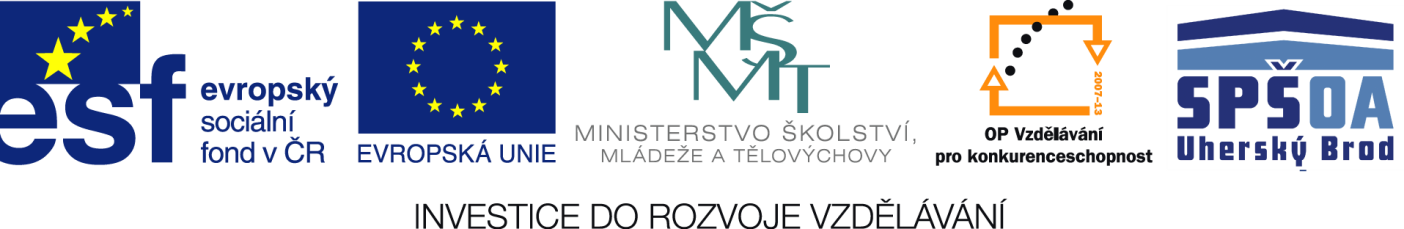 Anglicky v odborných předmětech"Support of teaching technical subjects in English“
Výukový program:  Mechanik - elektrotechnik

Název programu: 	Číslicová technika - mikroprocesory
		III.ročník, Mikrořadiče
		
Vypracoval: Vlastimil Vlček
Projekt Anglicky v odborných předmětech, CZ.1.07/1.3.09/04.0002
je spolufinancován Evropským sociálním fondem a státním rozpočtem České republiky.
PIC16F833 základní charakteristika
Rozsah napájecího napětí: 2V – 5V
Odběr proudu: 480uA při 5V/4MHz
RISC architektura (35 instrukcí)
Paměť programu: 4kB FLASH 
Paměť dat: 256 byte SRAM, 256 byte EEPROM
Počet I/O linek: 24
10-bit. A/D převodník, 3 čítače/časovače, 2 analogové komparátory, hardwarově řízené sériový a paralelní port, Watchdog Timer aj.
Externí oscilátor do 20MHz nebo interní 8MHz (kalibrován při výrobě)
Pouzdro 28 pinů
PIC16F833 - blokové schéma
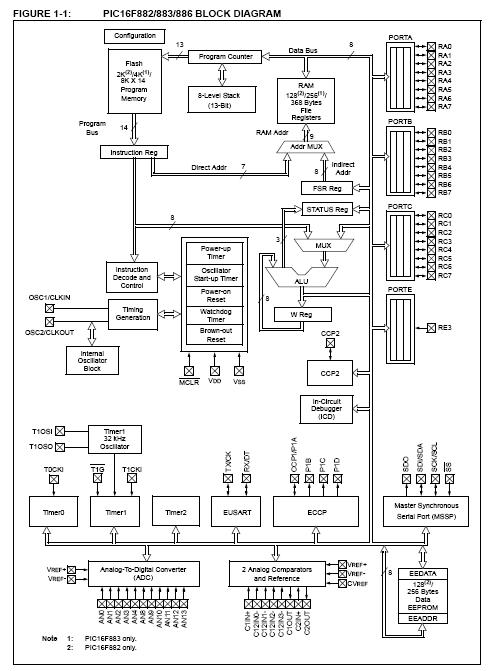 Druhy pamětí
Mikrořadiče firmy Microchip používají Harvardskou architekturu - oddělené paměti pro program a data (samostatné sběrnice).

Paměť programu bývá typu OTP nebo FLASH. U typových řad 10Fxx, 12Fxx a 16Fxx není přímo přístupná uživateli, u vyšších typových řad je umožněn zápis i do programové paměti.

Paměť dat  je typu RAM, je možná přímá i nepřímá adresace. U nižších řad mikrořadičů (10Fxx, 12Fxx, 16Fxx) je z technologických důvodů paměť dat rozdělena do bloků, zvaných banky. Banky jsou softwarově volitelné a jsou tedy libovolně přístupné i při běhu programu.

Většina typů mikrořadičů firmy Microchip disponuje i pamětí typu EEPROM. Vyžaduje speciální způsob zápisu, využívá se pro zápis konstant - např. pro uložení programových předvoleb v televizních přijímačích, pro periodické ukládání výsledků měření dat (teplota) apod.

Mikrořadič PIC16F883 patří do skupiny 8-bitových mikrořadičů. Všechny paměťové buňky i vnitřní registry mikrořadiče mají tedy šířku 8 bitů.

Všem paměťovým buňkám se v terminologii mikrořadičů říká souhrnně registry.
PIC16F883 - paměť programu
PIC16F883 - datová paměť, banky
PIC16F883Výběr některých důležitých SFR
Registry speciálních funkcí (dále jen SFR) poskytují důležité informace o stavu mikroprocesoru a jeho periferních obvodů, a zároveň nám dávají možnost ovlivňovat jeho další činnost:


STATUS     Informace o výsledku aritmetických a logických operací, nastavení bank

OPTION     Nastavení časovače, předděličky, Pull-up rezistorů

INTCON     Práce se systémem přerušeni

PCL            Čítač programu (ukazovátko do paměti programu)

PORTA, B, C, D, E          Obousměrné víceúčelové porty
	
TRISA, B, C, D, E            Nastavení směru toku dat portů
       
TMR0, 1, 2                       Programovatelné čítače/časovače

W  	         Pracovní registr. Není přímo dostupný adresou.
                         Podílí se na aritmetických/logických operacích a na přesunech dat.
Shrnutí učiva
Jaké druhy pamětí najdeme v mikrořadiči PIC16F883?
Co jsou to „porty“?
Co u mikrořadičů označujeme pojmem „registr“?
Lze měnit směr toku dat porty nebo je pevně dán typem portu?
Shrnutí učiva
Jakého typu je paměť programu?
Jakého typu je datová paměť?
Jaké je využití paměti EEPROM v mikrořadiči? Jaké jsou její výhody a nevýhody?
Která paměť mikrořadiče je rozdělena na „banky“?
Použitá literatura
Datasheet Microchip PIC16F882/883/884/886/887 DS41291E (http://www.microchip.com)
Jiří Hrbáček: Mikrořadiče PIC16CXX a vývojový kit PICSTART (BEN – technická literatura, Praha 2001 3. dotisk 4. vydání) 
Jiří Hrbáček: Komunikace mikrokontroléru s okolím  1 ((BEN – technická literatura, Praha 2002)